Remise des prix – Challenge Hainaut 2024
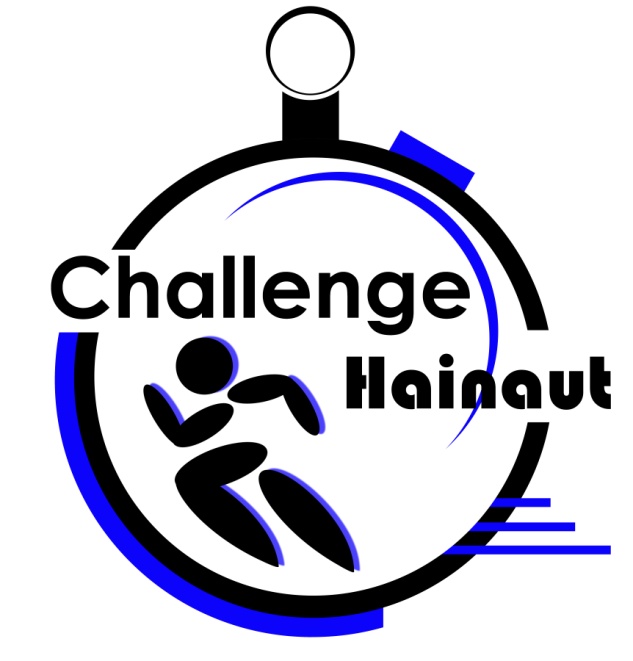 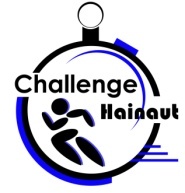 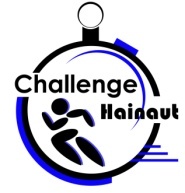 Sponsors
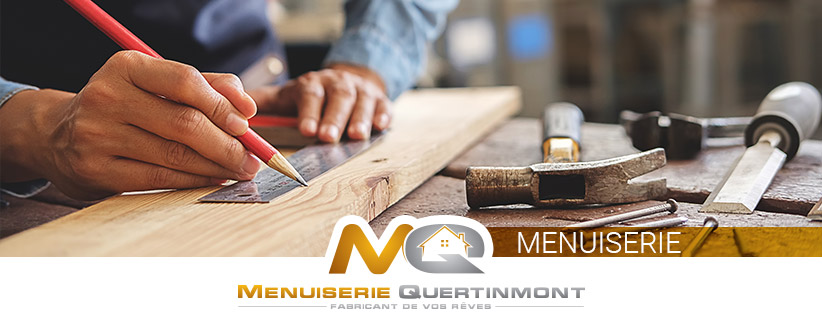 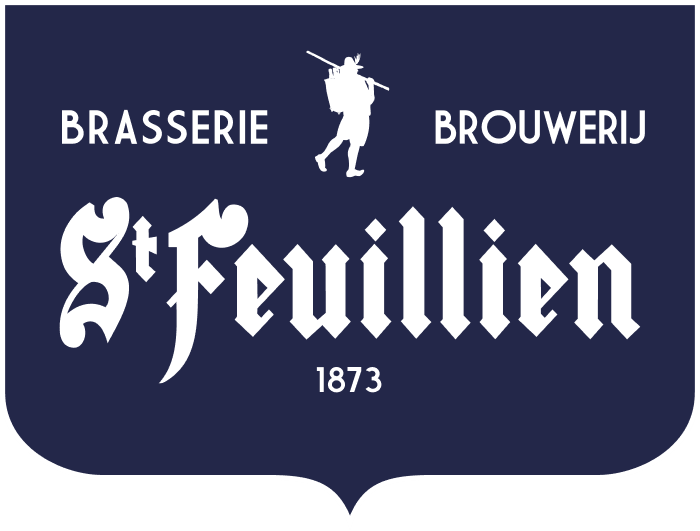 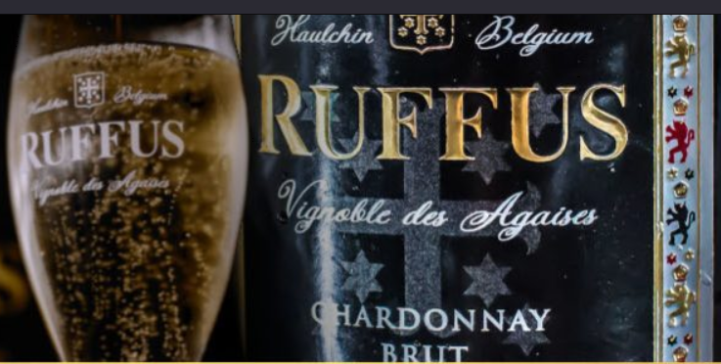 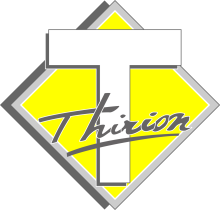 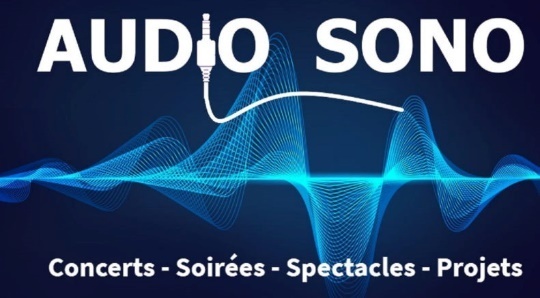 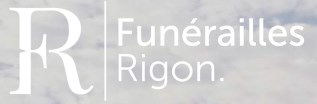 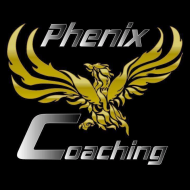 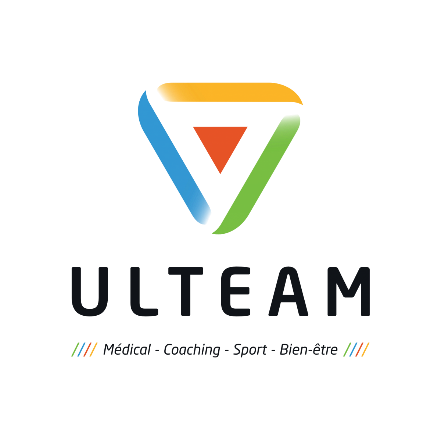 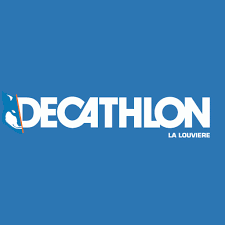 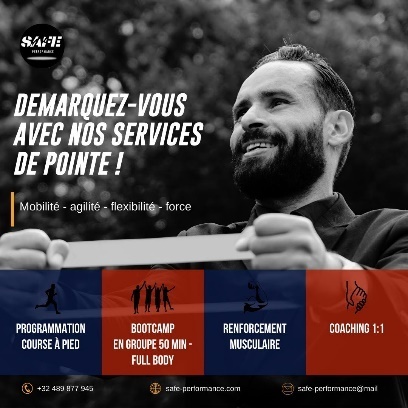 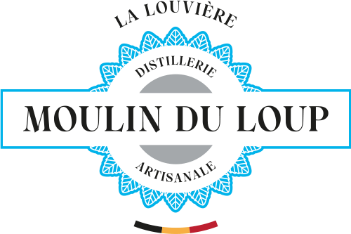 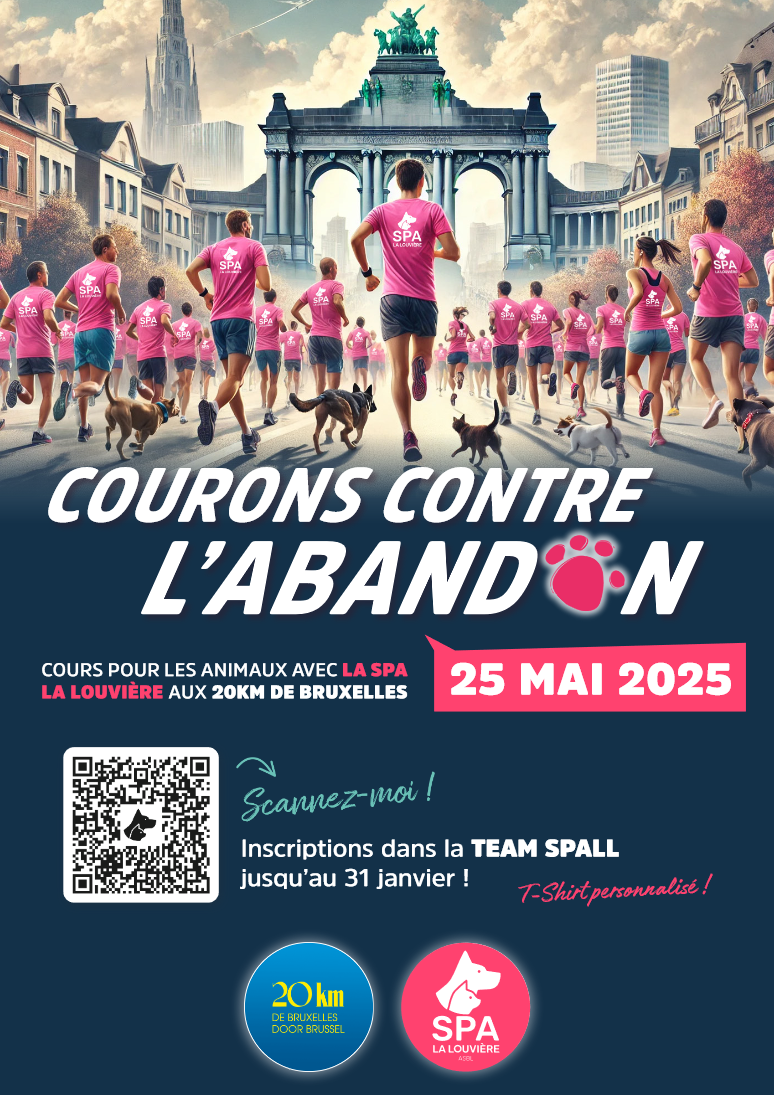 Publicité pour la bonne cause
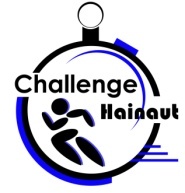 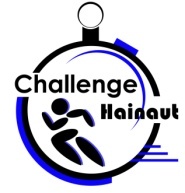 Sponsors
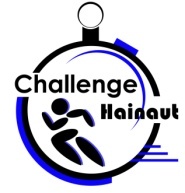 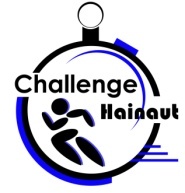 Petite distance
Top 10 - Femmes
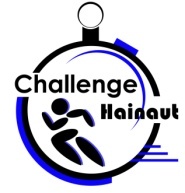 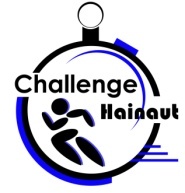 Petite distance
Top 10 - Hommes
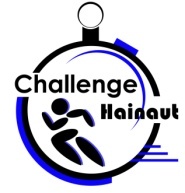 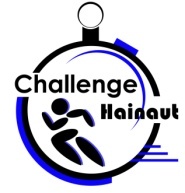 Petite distance
Podiums- Femmes
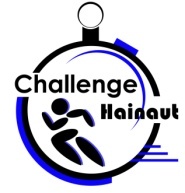 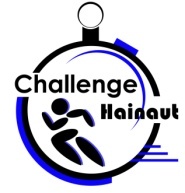 Petite distance
Podiums- Femmes
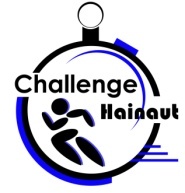 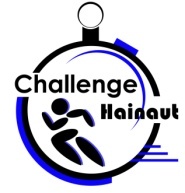 Petite distance
Podiums- Femmes
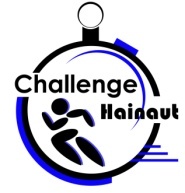 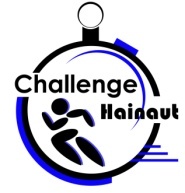 Petite distance
Podiums- Hommes
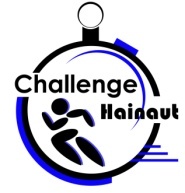 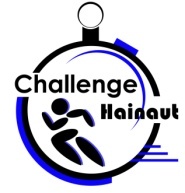 Petite distance
Podiums- Hommes
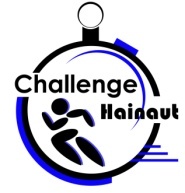 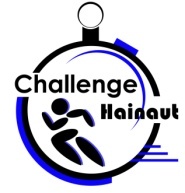 Petite distance
Podiums- Hommes
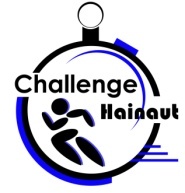 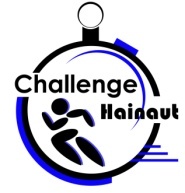 Petite distance
Podiums- Hommes
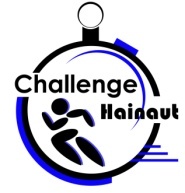 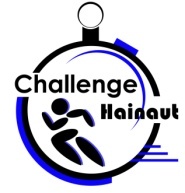 Calendrier 2025
36 Courses
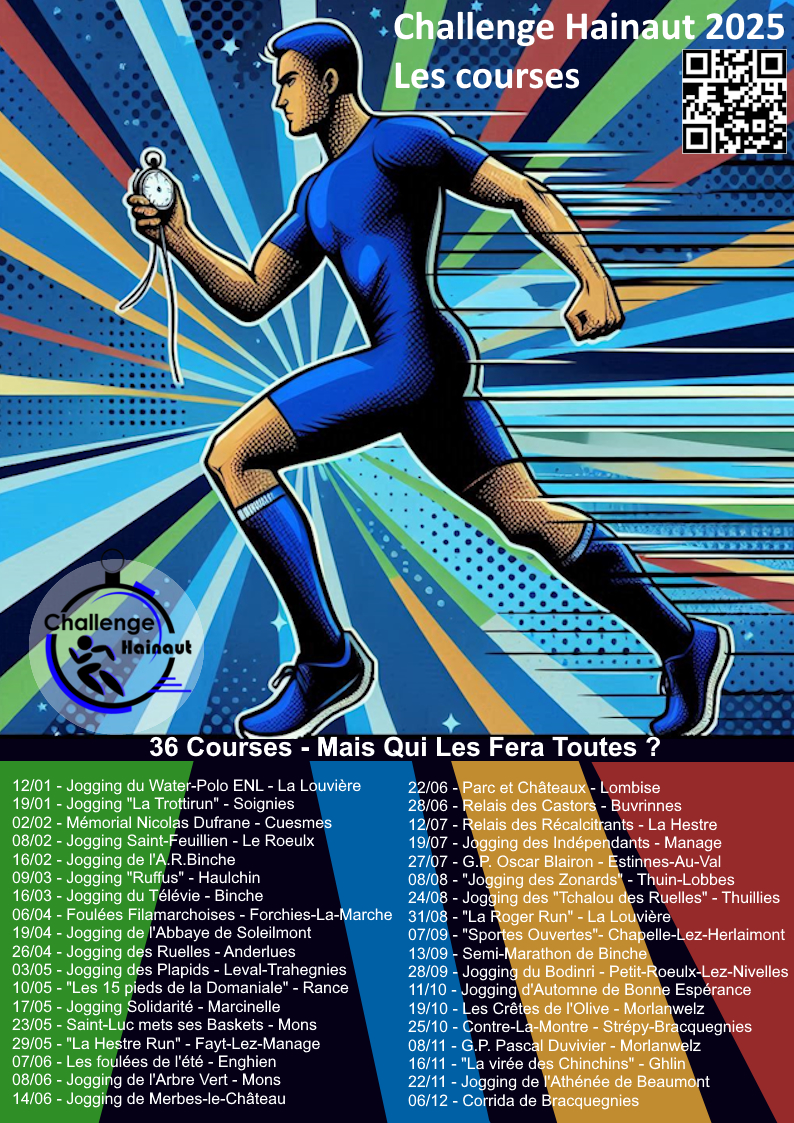 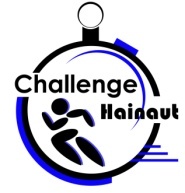 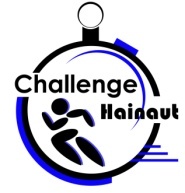 Calendrier 2025
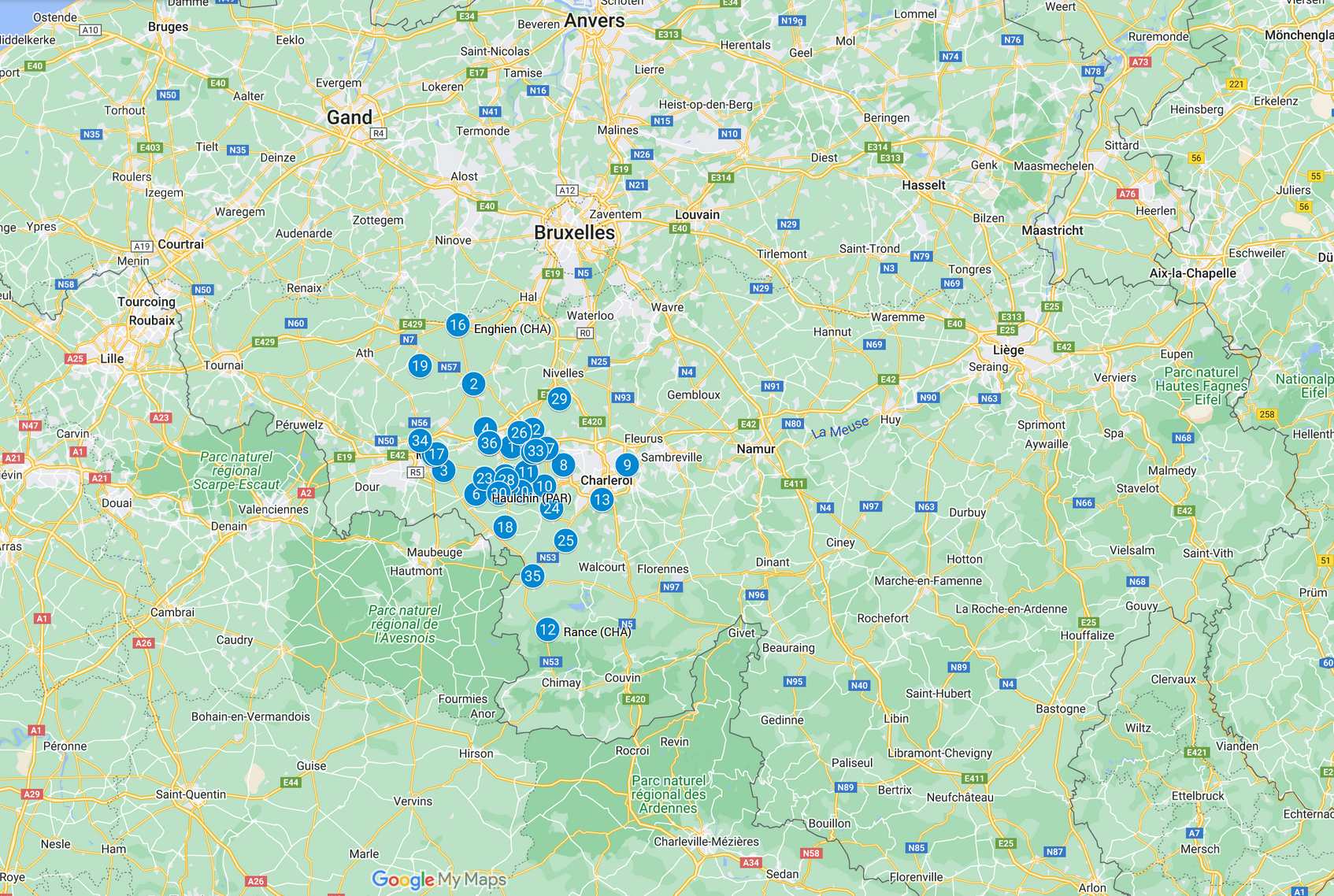 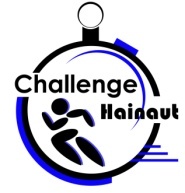 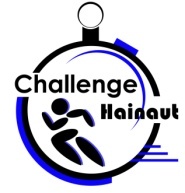 Calendrier 2025
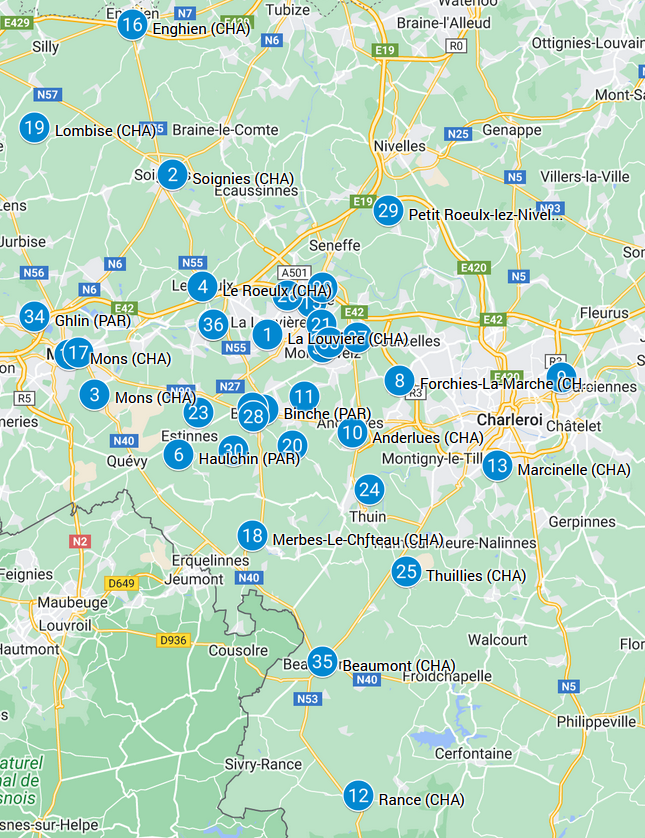 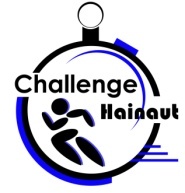 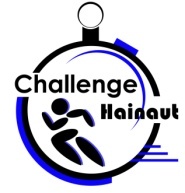 Les chiffres de 2024
Moyenne par course : 535 (+10%)
Inscrits au challenge : 875
575 ont atteint les 6 courses minimales
Cette année, on a fait 4x le tour de la terre (161000 Km)
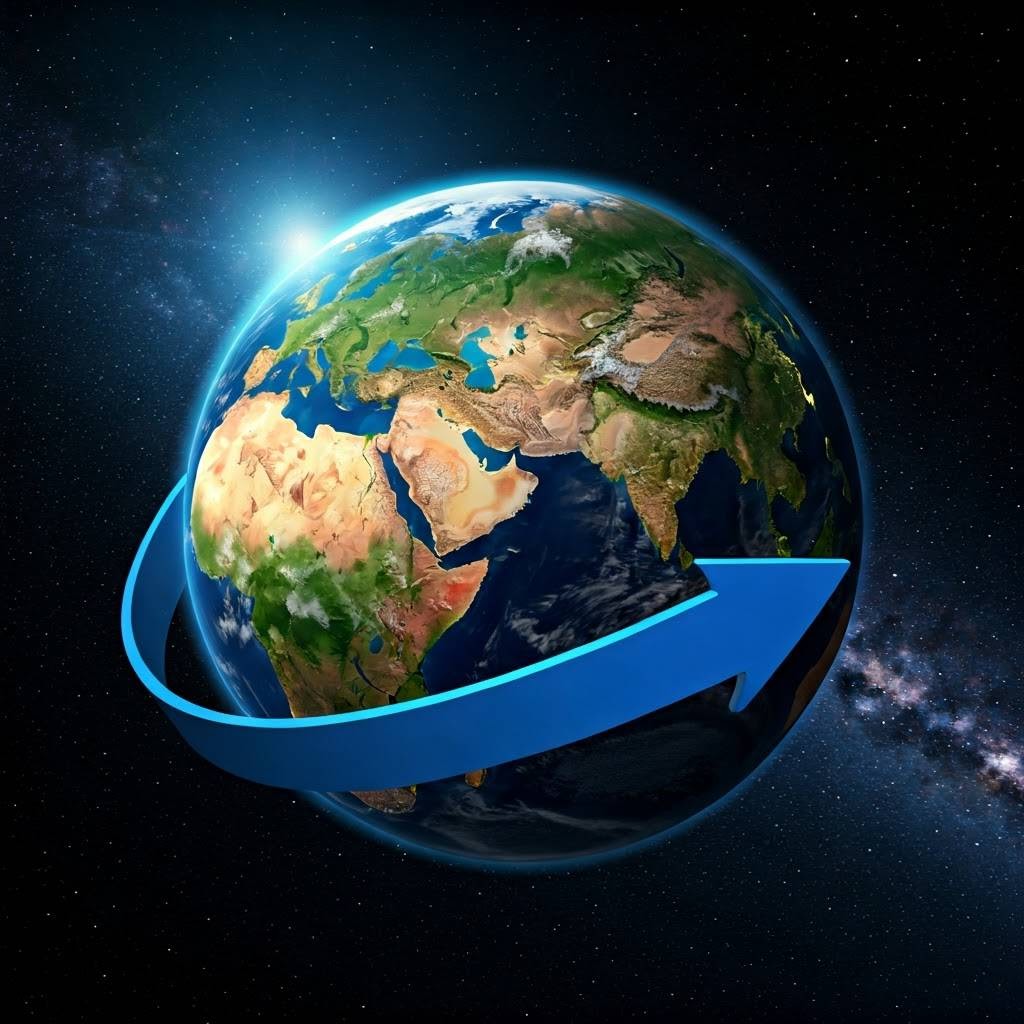 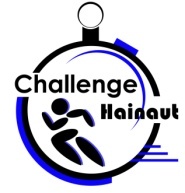 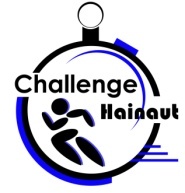 Grande distance
Top 10 - Femmes
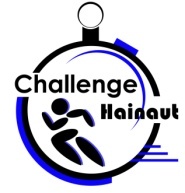 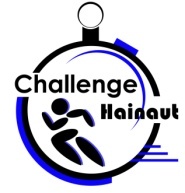 Grande distance
Top 10 - Hommes
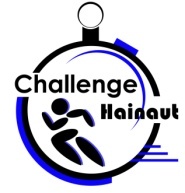 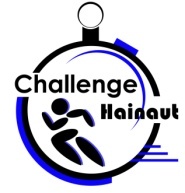 Grande distance
Podiums- Femmes
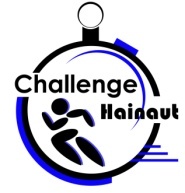 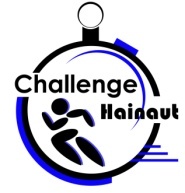 Grande distance
Podiums- Femmes
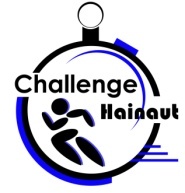 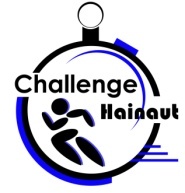 Grande distance
Podiums- Femmes
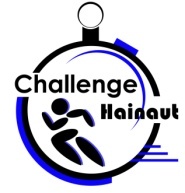 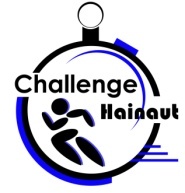 Grande distance
Podiums- Hommes
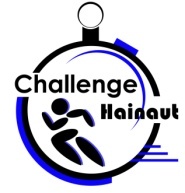 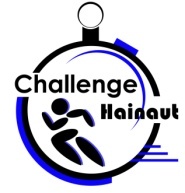 Grande distance
Podiums- Hommes
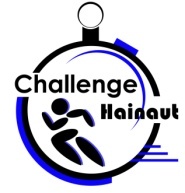 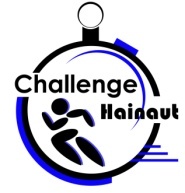 Grande distance
Podiums- Hommes
Classement des clubs par participations
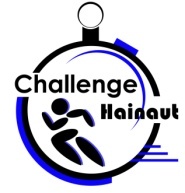 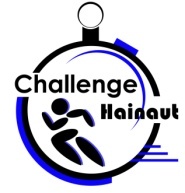 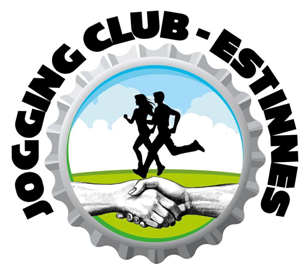 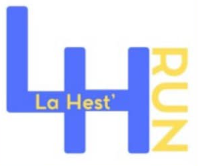 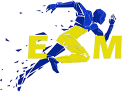 1er avec 686 participations
2e avec 587 participations
3e avec 434 participations
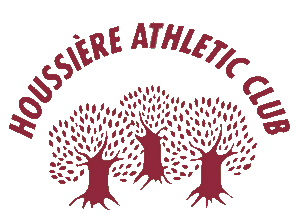 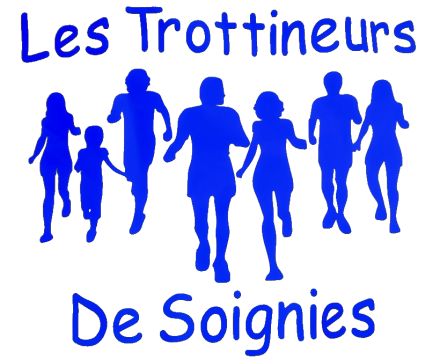 4e avec 429 participations
5e avec 409 participations
La Tombola
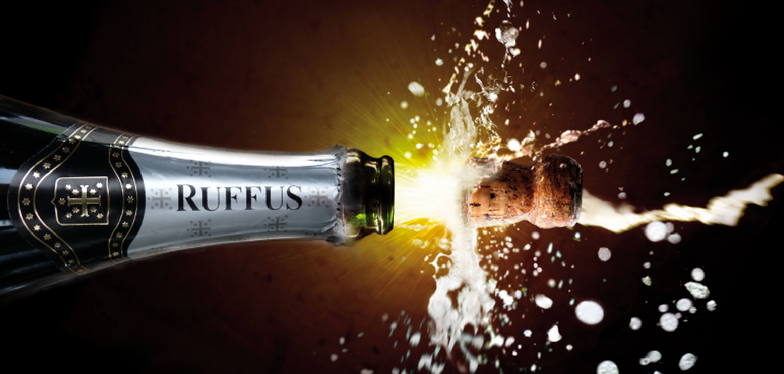 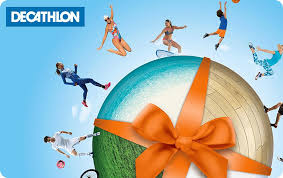 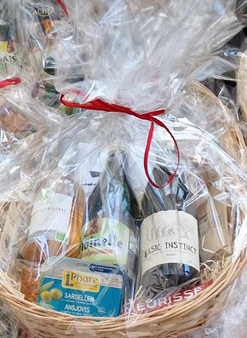 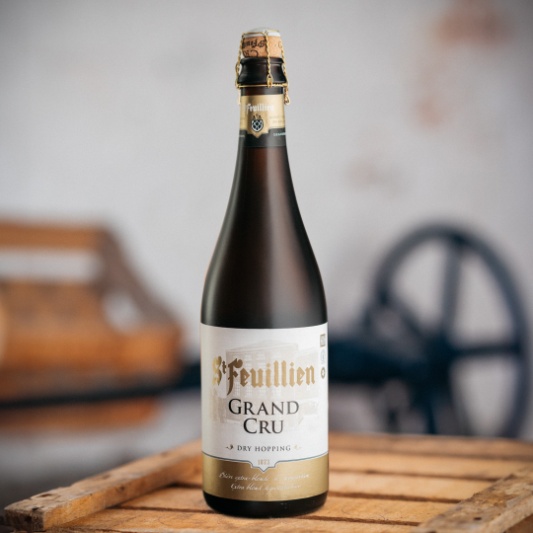 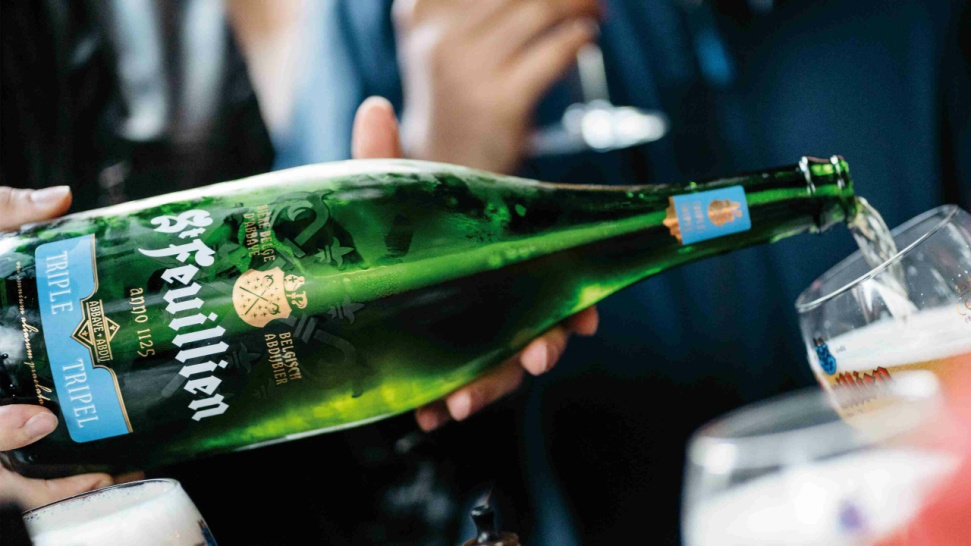 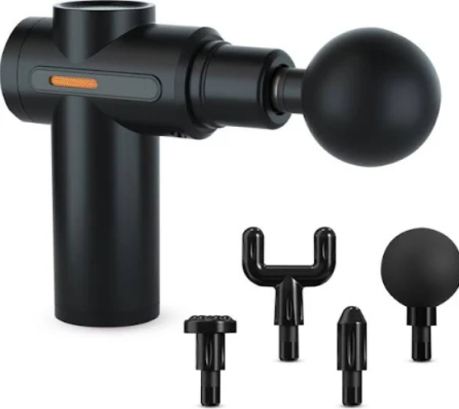 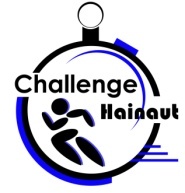 MERCI POUR VOTRE PRESENCE !
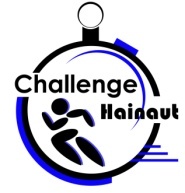 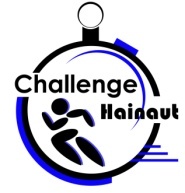 Rendez-vous en 2025 (c’est reparti le dimanche 12 janvier à La Louvière)
à Table !
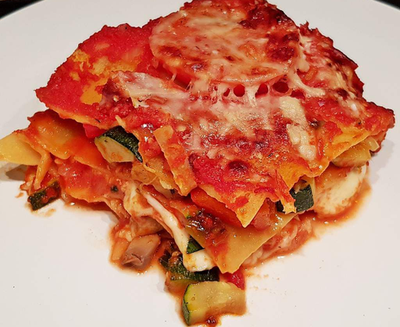 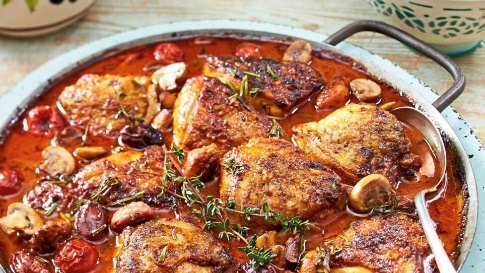